Agencies’ response to DRM pilot EO data requirements
Ivan Petiteville (ESA, Chair WGDisasters)
Stéphane Chalifoux (CSA, Vice-Chair WGDisasters)
Andrew Eddy (Secretary, WGDisasters)

CEOS Action 27-11CEOS SIT-29 Meeting
CNES, Toulouse, France9th-10th April 2014
Pilots Overview
2
2
Target areas for Flood Pilot EO data
Develop flood monitoring products for flood mitigation, warning, response and recovery in the Caribbean/Central America, Southern Africa and Southeast Asia. Use these regional pilots to validate/calibrate lower resolution global flood products and to develop capacity in region.
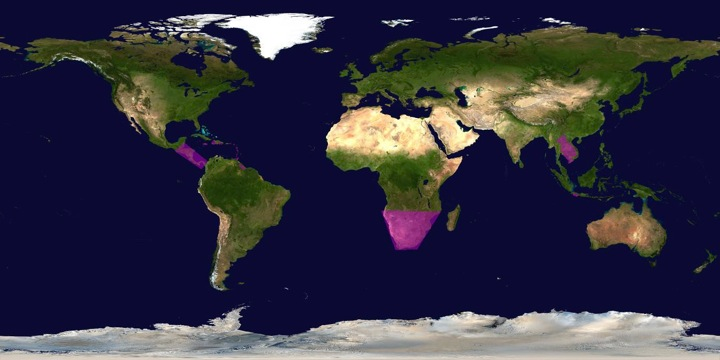 Target areas for Seismic Pilot EO data
Portions (in purple) of the global seismic belt including the Alpine-Himalayan Belt (incl. Turkey, Iran, Tibet, etc.), subduction zones in South America, with validation sites in Southern California, Western Turkey and Southern Japan. Gradually extend to red zones beyond current pilot.
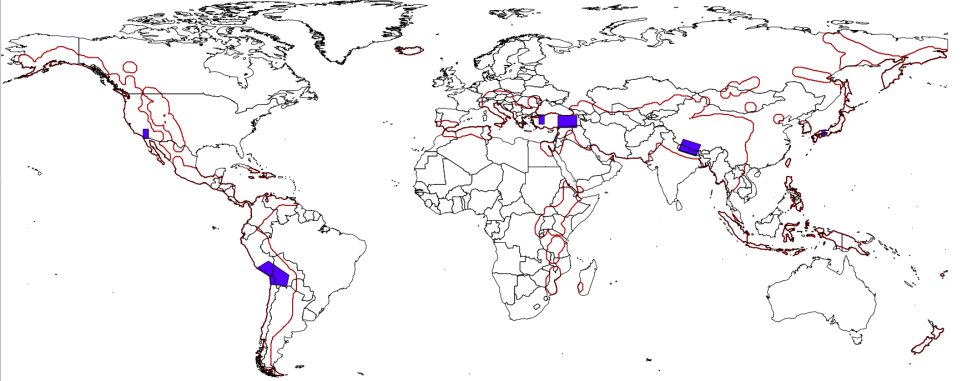 Target Areas for Volcano Pilot EO data
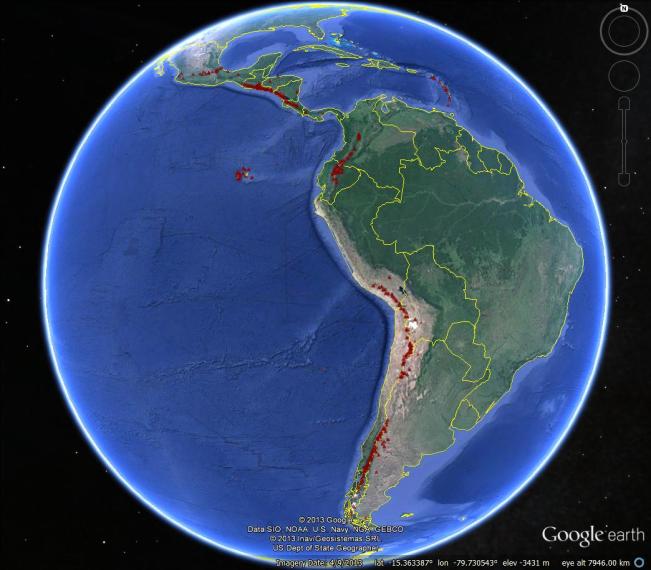 [Speaker Notes: Latin America was chosen for the regional component because: 
1) the volcanoes are situated in a diversity of environments (from rain forest to high-altitude desert), providing a good test of the capabilities of different types of satellite data in different settings, 
2) volcanic activity is abundant, including deformation with no eruption (e.g., Lazufre) as well as persistent eruptive activity (e.g., Tungarahua, Arenal, Reventador, Villarica), 
3) explosive eruptions that disrupt air travel are likely over the course of the three-year pilot and have occurred frequently in the past (e.g., Cordon Caulle, Chaiten, Guagua Pinchincha), and
 4) volcano observatories and monitoring agencies in Latin American countries would directly benefit from the additional resources that this pilot will make available. It is hoped that the regional study will demonstrate that EO data can help to identify volcanoes that may become active in the future (i.e., provide a forecasting ability) as well as track eruptive activity that may impact populations and infrastructure on the ground and in the air, ultimately leading to improved targeting for permanent EO-based observations and in-situ volcanic monitoring efforts.]
Response to Pilots:
 Strategic EO Data Acquisition Plan
Detailed EO Requirements for each pilot approved at last Plenary
Pilot definition included types of data required, frequency of observations and polygons of interest, etc

Pilot EO Requirements submitted to Data Coordination Team made up of representatives from CEOS agencies

Assessment of EO Requirements between last Plenary and SIT-29 by each individual agency
Agencies’ responses analysed and consolidated by Data Coordination Team and pilot Leads. (WGDisasters meeting # 1, Montreal 17-19 March) 
Analysis included trade-offs between pilots (e.g. Pleiades data to be used in priority for volcanoes and seismic hazards), synergies across pilots (volcanoes and seismic hazards) and possible overlaps with other major initiatives (GEOGLAM, GFOI in S-E Asia, Supersites)
6
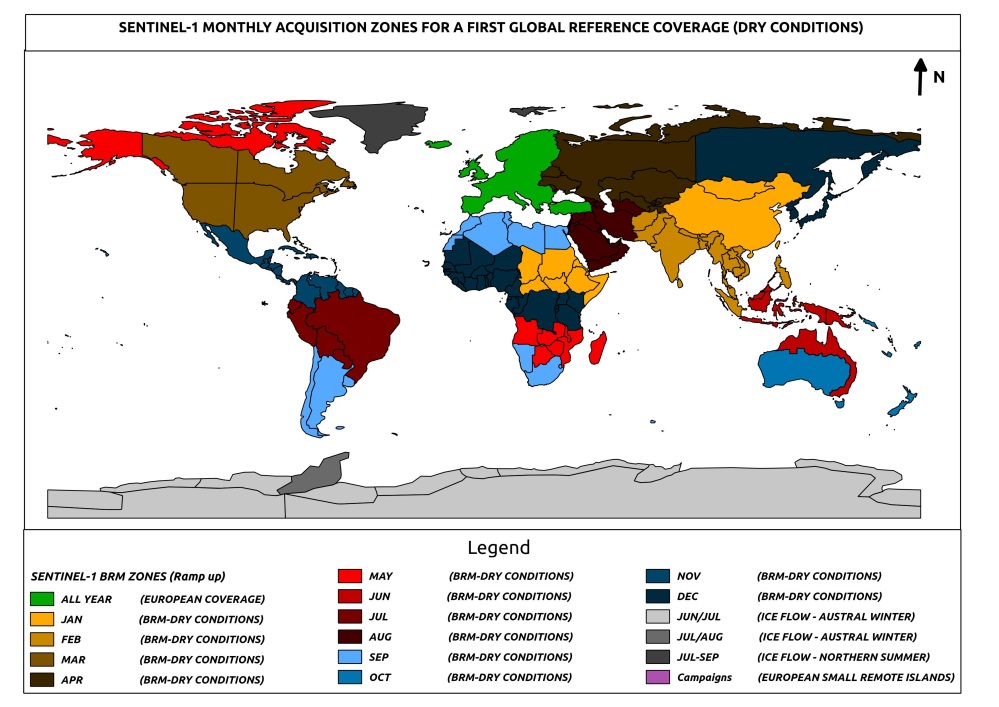 Analysis from Space Agencies
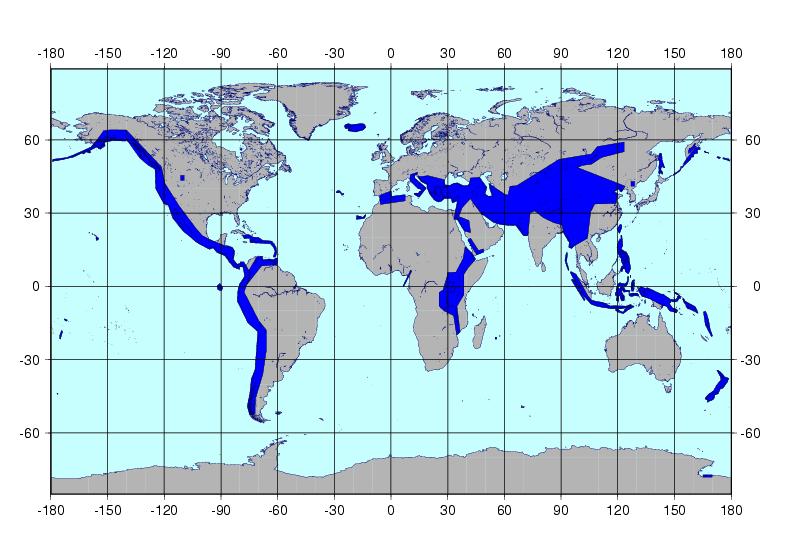 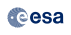 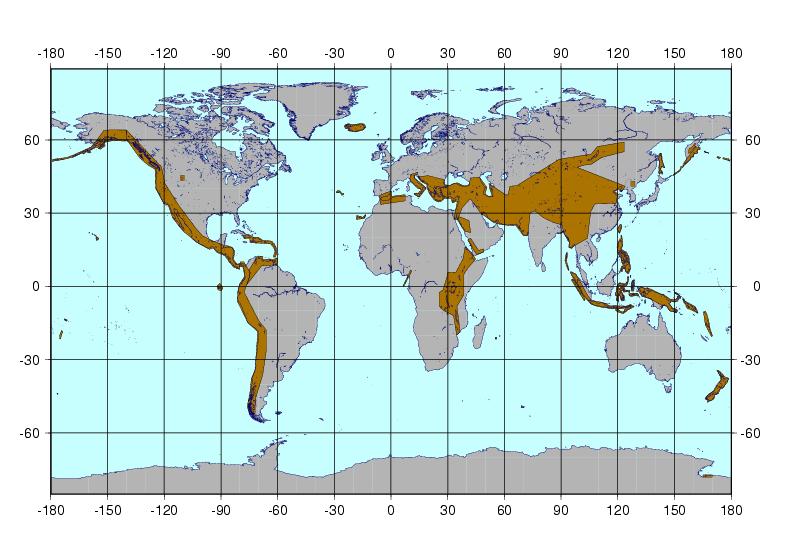 Data Contributions* from CEOS Agencies (1/3)
*contributions are in addition to existing GSNL contributions and International Charter data made available during or after activation
8
Data Contributions* from CEOS Agencies (2/3)
*contributions are in addition to existing GSNL contributions and International Charter data made available during or after activation
9
Data Contributions from CEOS Agencies (3/3)
*contributions are in addition to existing GSNL contributions and International Charter data made available during or after activation
10
How data will be exploited – flood pilot
Products used by: national end users, civil protection agencies, World Bank, Red Cross, River Commissions (Kavango, Zambezi, Mekong)
How data will be exploited – seismic pilot
Products used by: academia and researchers, civil protection agencies…
How data will be exploited – volcano pilot
Products used by: national end users, civil protection agencies, volcanic observatories in Latin America, VAACS
Response to Pilots:
 CONCLUSIONS
Majority of contributions (open & free data) confirmed by Agencies. Some options still being worked (e.g. alternatives addressing some data policies constraints.
Main issue: data contributions are for R&D activity; should some activities become operational after 2016, funding is required to ensure sustainability

Consolidated response from space agencies very positive;  volume of EO data & products confirmed is similar or greater to what was initially provided for Forest Carbon Tracking and for JECAM.

Main objectives of each pilot can be reached with the firm contributions announced.

On-going refinement for data; some specific imaging requirements being reconsidered given trade-offs between agencies: how to best exploit synergies?
14
Decision
CEOS Plenary Action to WGDisasters: Prepare for approval the strategic data acquisition plan in response to the flood, seismic hazard, and volcano pilots’ EO requirements.

Requested decision: CEOS Principals are asked to endorse the strategic data acquisition plan prepared by the relevant CEOS Agencies, in response to the flood, seismic hazard, and volcano pilots’ EO requirements.
15